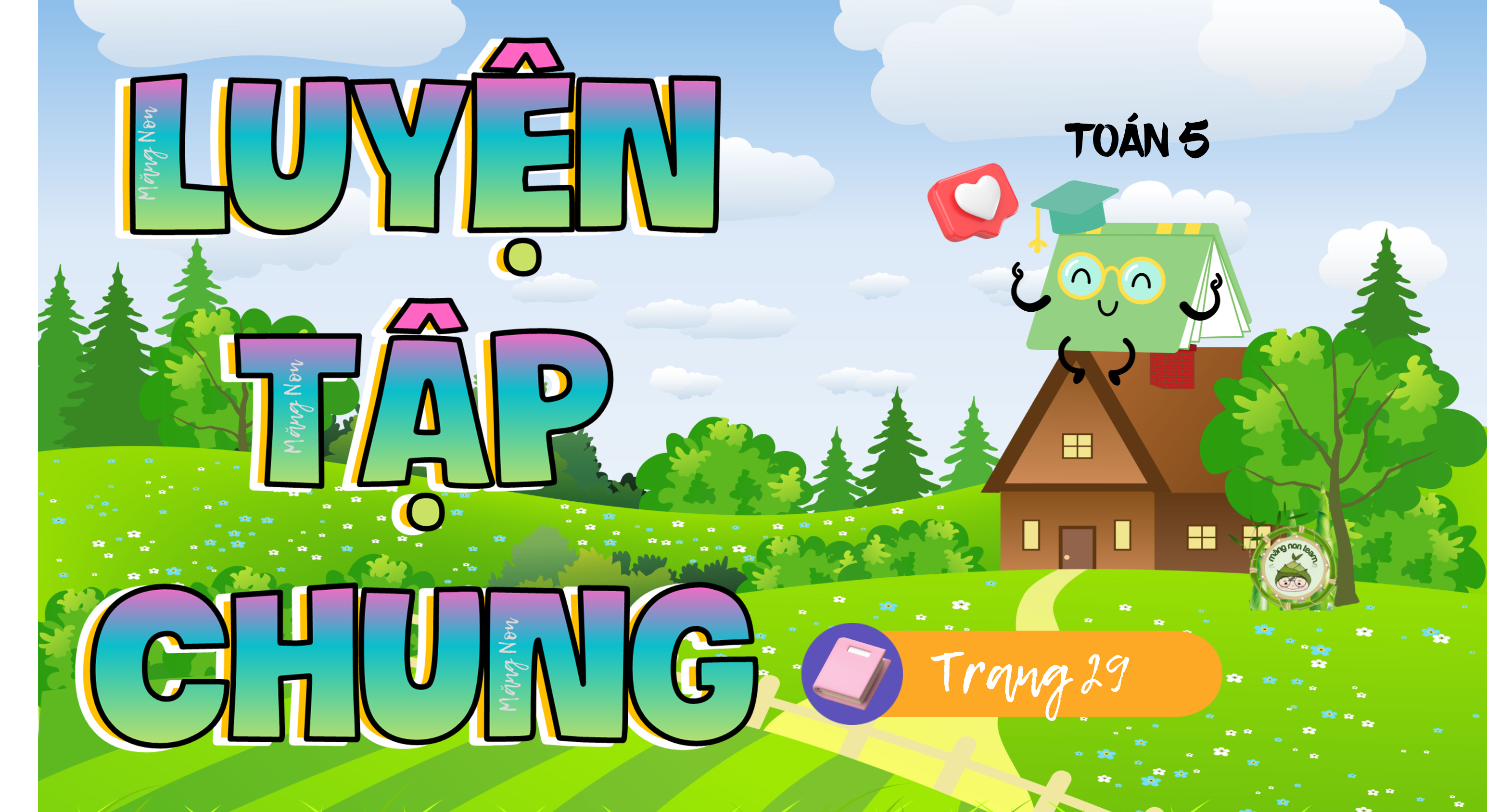 Tính.
415 076 + 92 380
56 830 - 7 450
407 x 63
39 872 : 56
Thảo luận nhóm 4 để chia sẻ kết quả
415 076 + 92 380
56 830 - 7 450
56 830
  7 450
415 076
    92 380
-
+
49 380
507 456
407 x 63
39 872 : 56
407
     15
39 872       56
×
39 2
712
1 221
67
24 42
56
11 2
25 641
11 2
0
Một bút bi giá 4 500 đồng, một quyển vở giá 7 000 đồng. Nam mua 2 bút bi và 7 quyển vở. Nam đưa cho cô bán hàng tờ tiền 100 000 đồng. Hỏi cô bán hàng trả lại Nam bao nhiêu tiền?
Sân trường của Trường Tiểu học Đoàn kết dạng hình chữ nhật có chu vi 142 m, chiều dài hơn chiều rộng 13 m. Tính diện tích sân trường đó.
- Tìm nửa chu vi sân trường = chu vi : 2.
- Chiều dài sân trường = (tổng + hiệu) : 2.
- Chiều rộng sân trường = nửa chu vi – chiều rộng sân trường.
- Diện tích sân trường = chiều dài x chiều rộng.
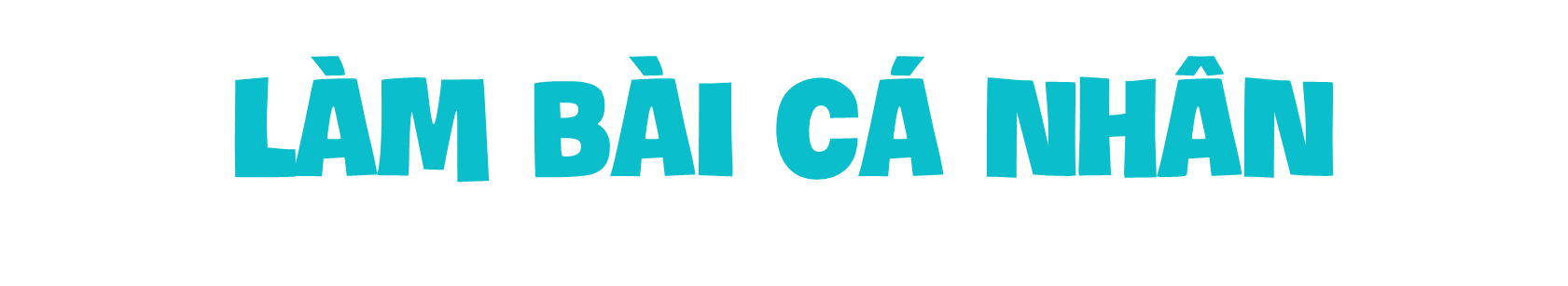 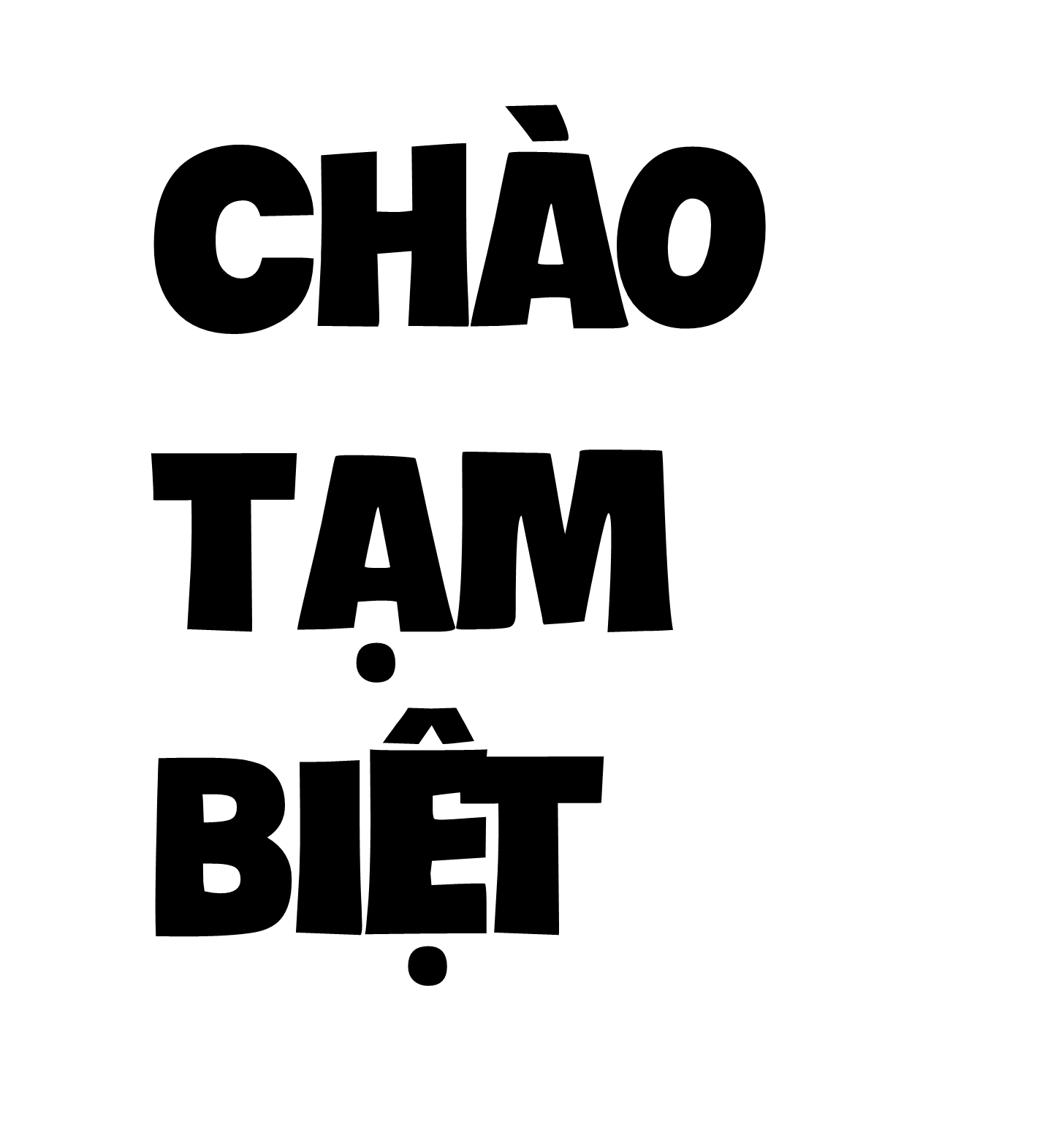 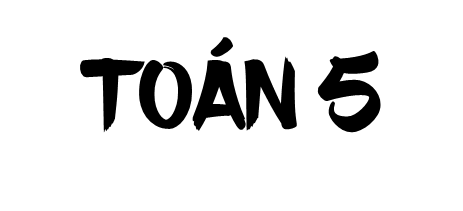